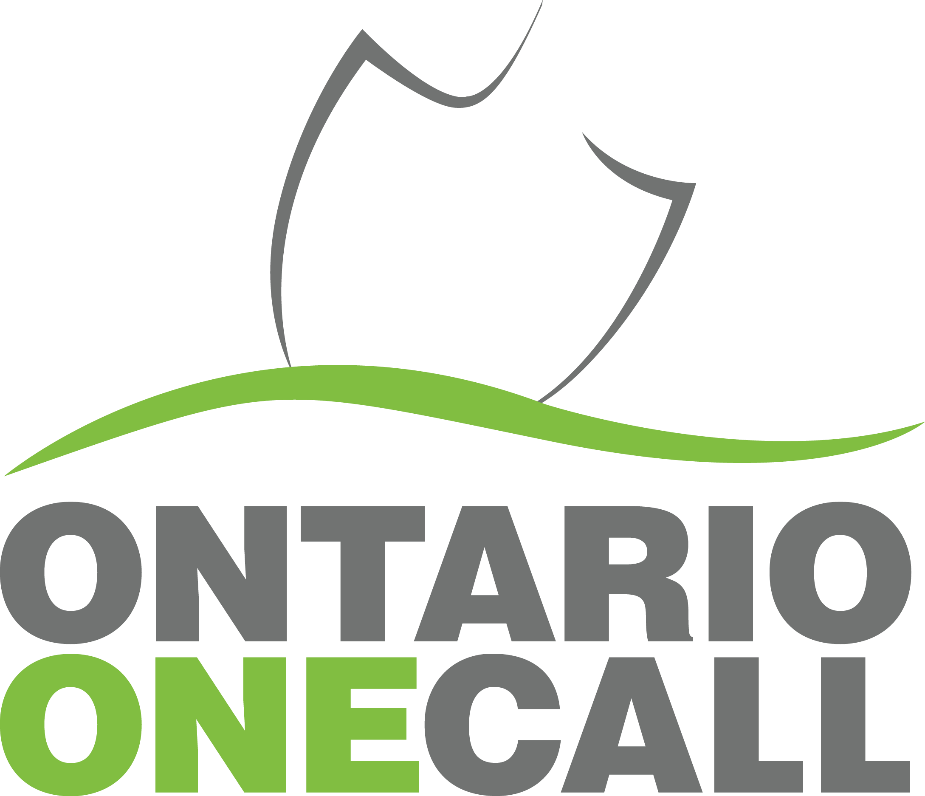 Locate tools for Landscapers
1
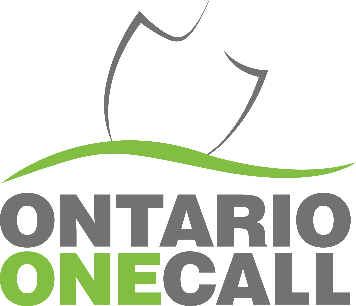 Hazard Identification
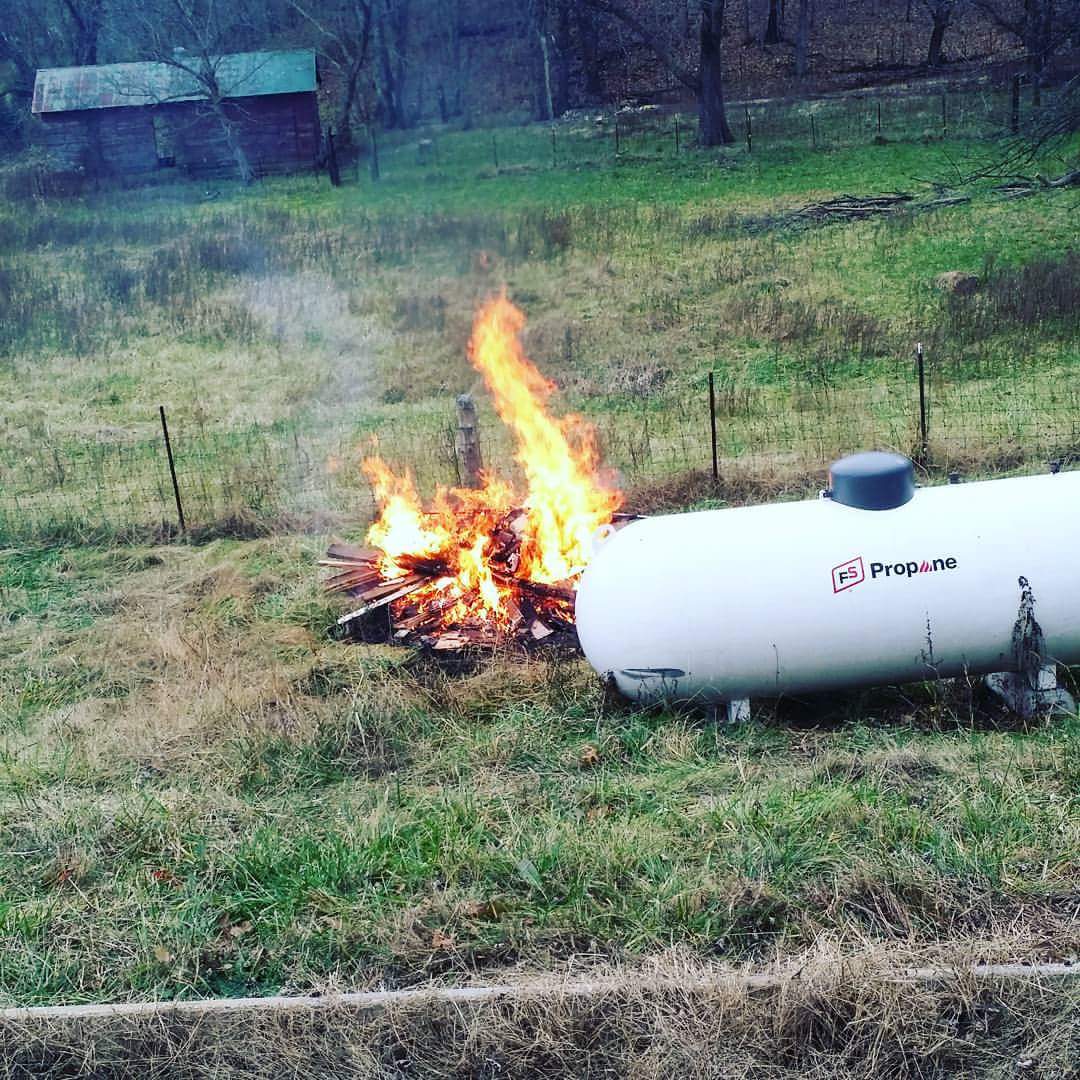 2
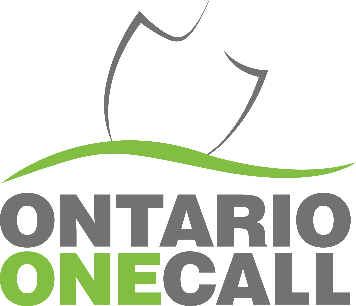 Hazard Identification
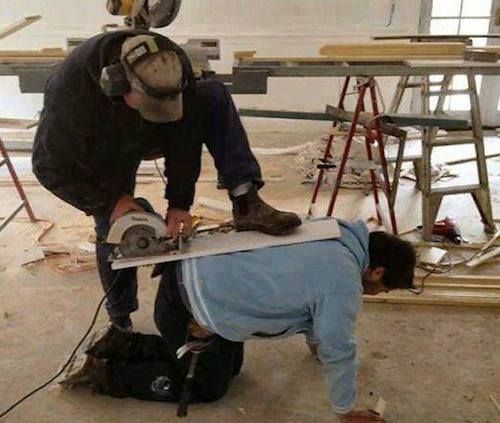 3
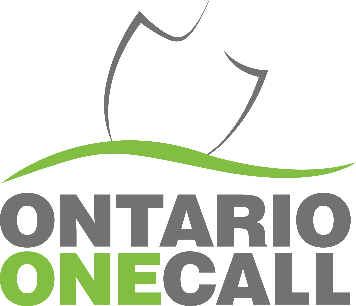 Hazard Identification
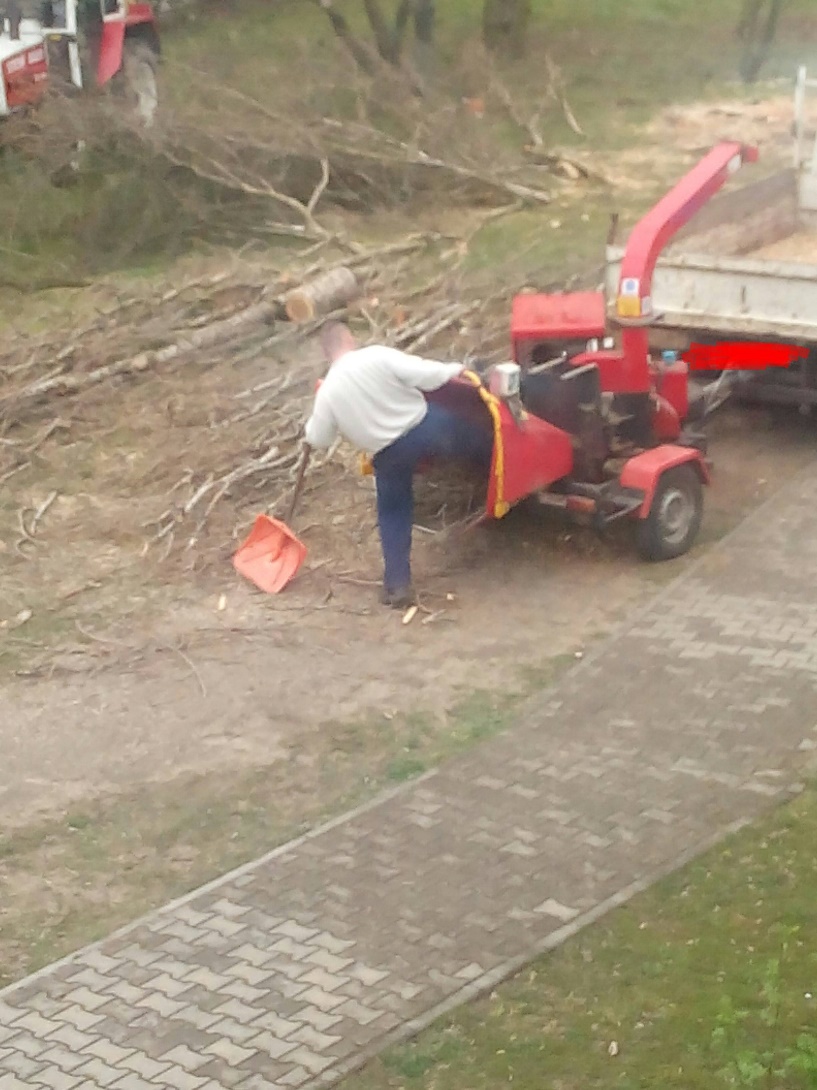 4
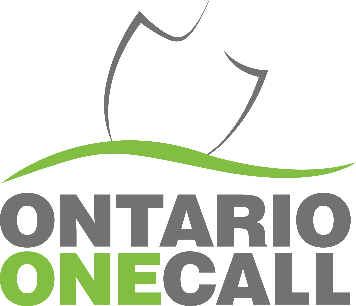 Hazard Identification
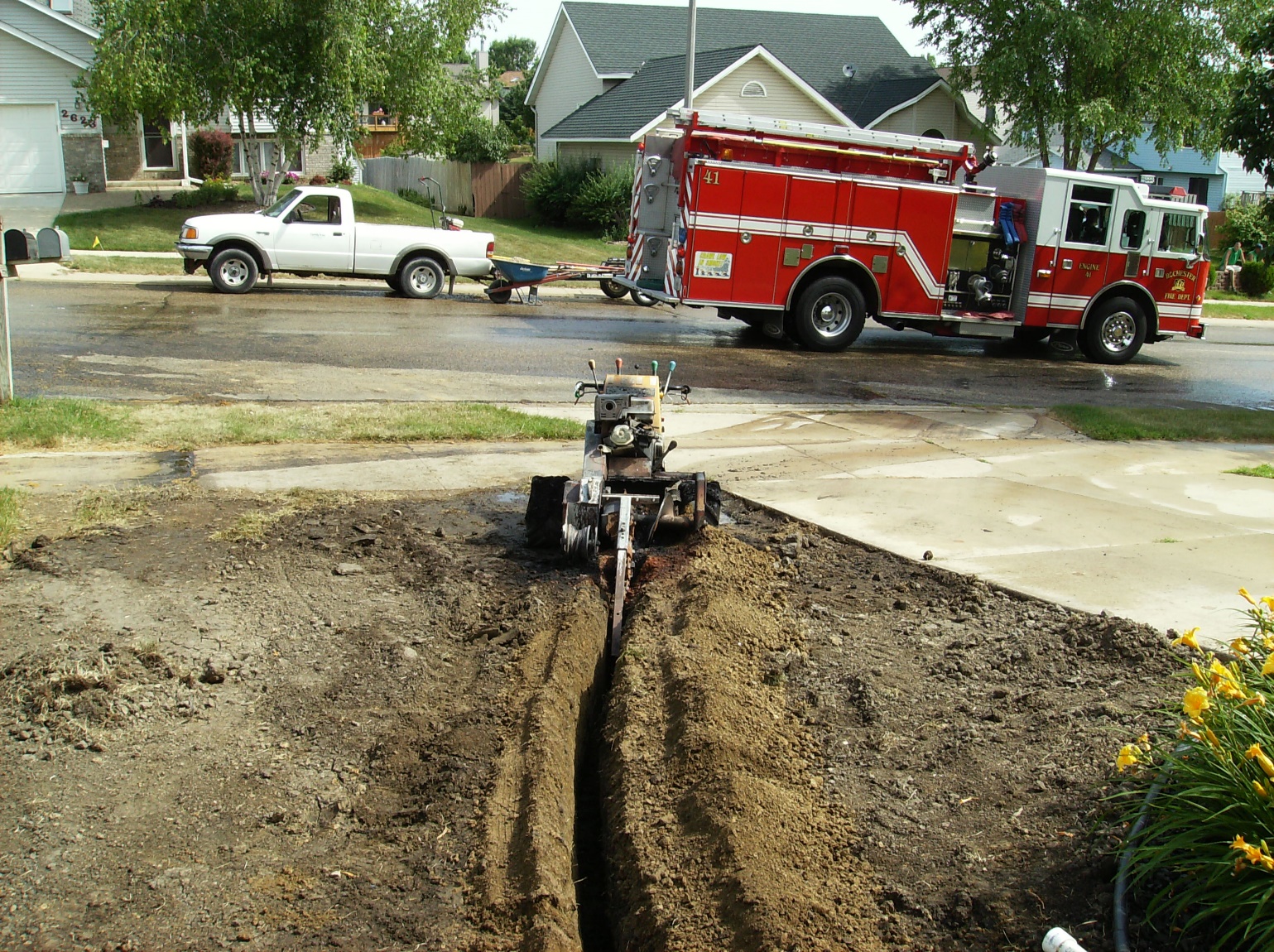 5
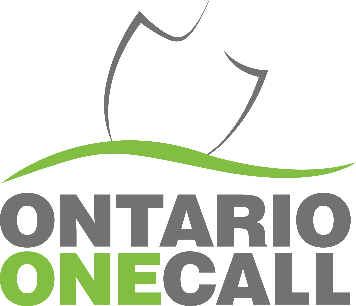 By the Numbers
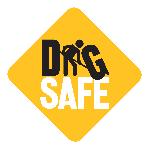 6
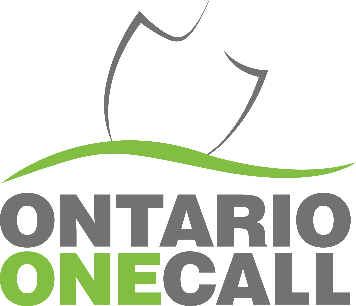 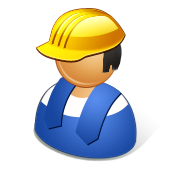 REQUEST
Sewer
Communications
Hydro
Water
Gas
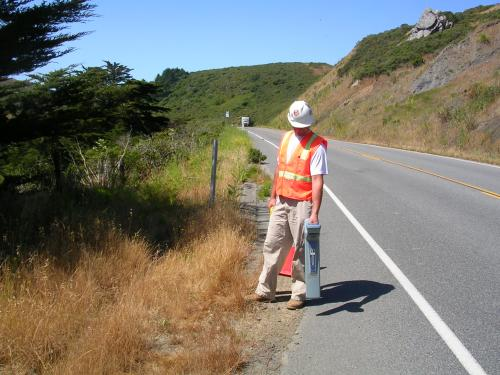 Damage Prevention Technician
(DPT)
REVIEW
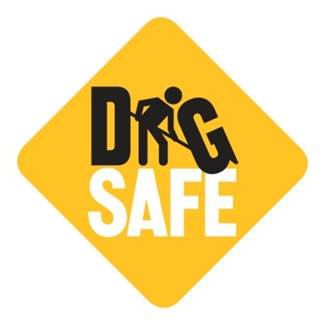 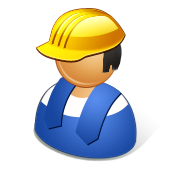 RECEIVE
[Speaker Notes: Flowchart is animated,
Happens on the click,
Request
Receive
Review]
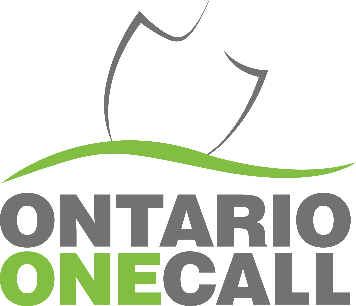 The Result
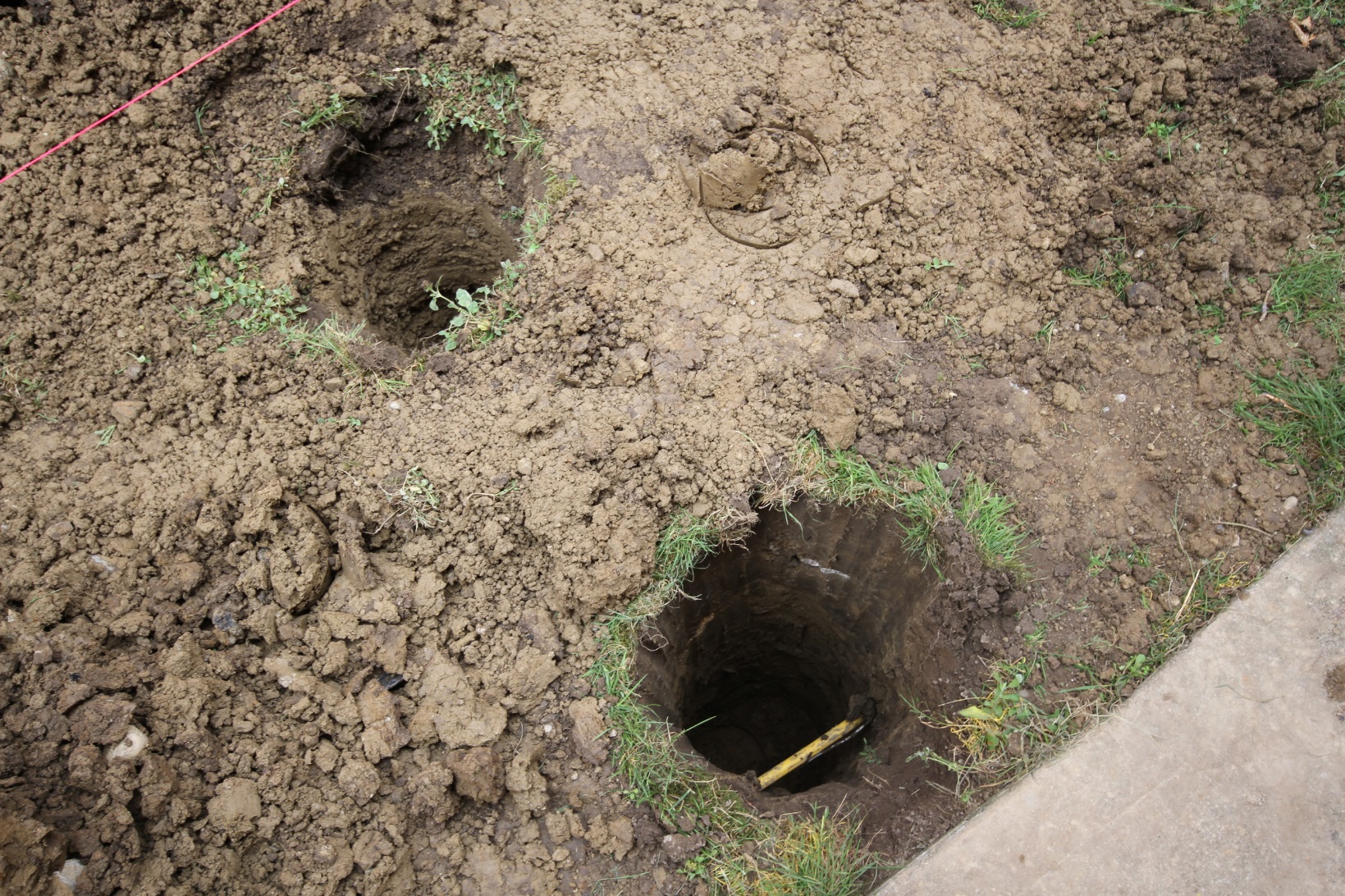 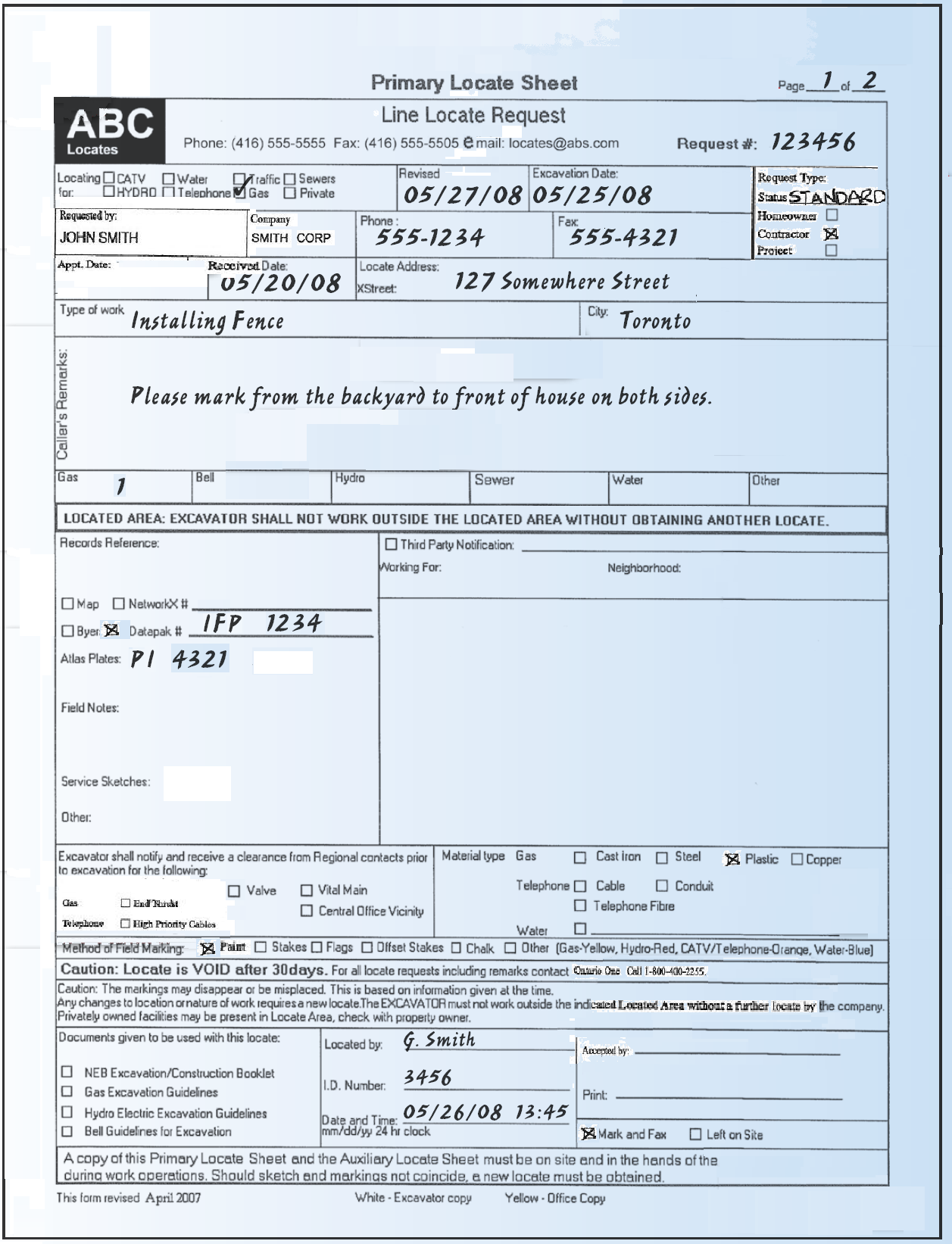 8
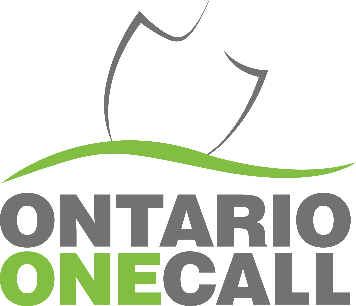 Requesting Locates
9
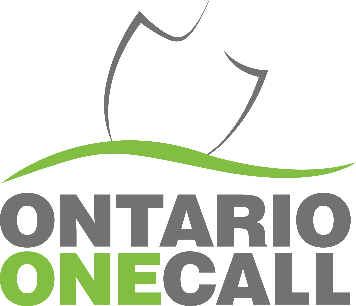 Who Should Get A Locate
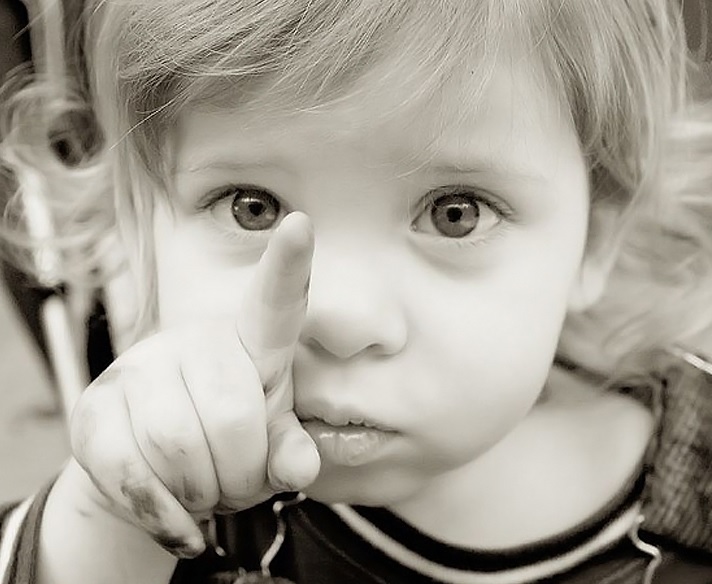 10
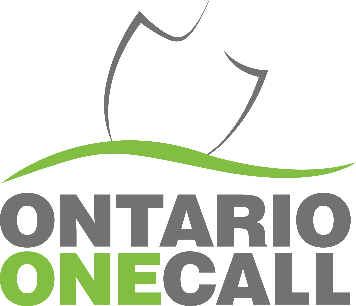 What we’re going to ask
Who are you?

Where are you planning on digging?

What do you plan on doing?

When do you plan on doing it?
11
Requesting
Call 
1-800-400-2255
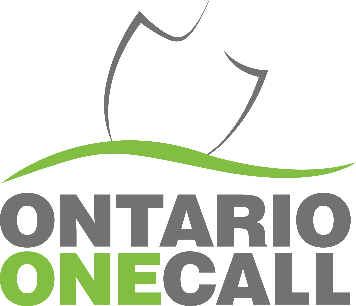 Click
www.on1call.com
3rd Party Applications
Like UExcavate or Sundex or build your own!
12
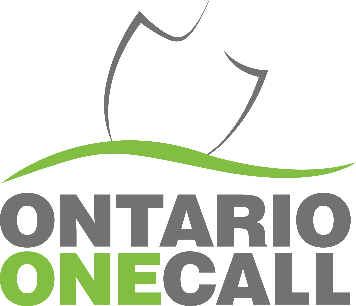 Changes in 2017
Using the map to select who will be notified
Measurement tool
Civic address pin drop
Map overlays for project work submissions that require more than one attachment
Making the reason why a ticket goes to agent review more clear
13
[Speaker Notes: Right now, the way we select who gets notified is by the street, cross street and corner lot questions.  We can filter based on what our members ask us to do but effectively that’s why you don’t get Toronto Water notified when digging in Timmins.  The map we have you select is for reference only.

This December we have a big change coming. In December, that map selection will also be used to tell our system who to notify.  

So this year is a whole dig season about learning to use the map selection tool. Up until December, you get to practice. 

Now we’ve already heard since turning this requirement on you’d like us to have a measuring tool and addresses clearly visible on the map.  We’re working on those and hope to have an update for you in July or August.  At that time, we’re having another set of training programs available for you.  Stay tuned.

Let’s talk about what we’ve seen and what you can do between now and December so you can get the most out of your one call ticket this year and be an expert when the map counts.]
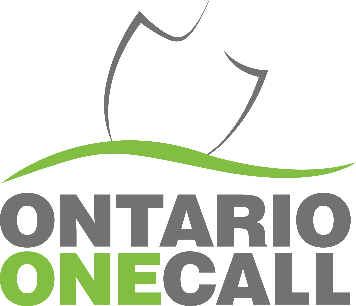 Transition tools
Free GIS Services:
	Northumberland County
	Hastings County GIS
	Prince Edward County GIS
	L&A GIS 	
	Kingston GIS 
	Frontenac County GIS
	Leeds & Grenville GIS
14
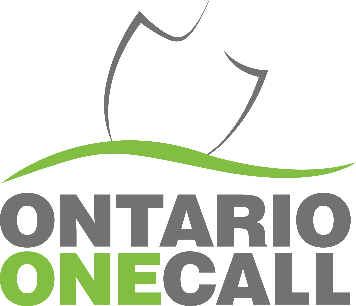 Best Practices
Show your work area three ways
Refer to fixed structures
Ex: From north fence to south fence and from front of house to rear fence
Use the online map selection
Outline your area in white when conditions permit

Provide lead time
Submit your locate and provide at least 5 business day’s notice
Members must make a reasonable attempt to respond within 5 business days
15
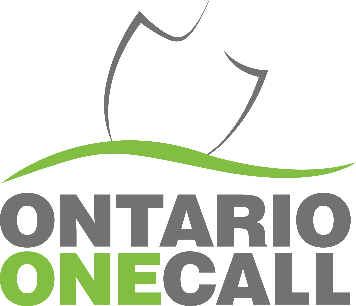 What you’ll get
Received from Ontario One Call after once your locate request has been processed
Excavator Confirmation holds a lot of information
ONTARIO ONE CALLLocate Request ConfirmationTicket #:2013298142 Reason Code:STANDARD Work to Begin Date: 07/24/2013 Time: 08:00:00 AMWAP No: _______________________________________________________________________CALLER INFORMATIONSHANE HART Tel.:(226)338-8906 Ext: 0SHANE HART Tel.:(226)338-8906 Ext: 0HOMEOWNER Cell: WORK BEING DONE FOR: Fax: shanehart@me.comALT CONTACT: Tel.:(318)674-0470_______________________________________________________________________DIG LOCATIONCity: GUELPH , WELLINGTONCommunity: GUELPH Address :75 To: Lot/Unit#: Street : SANDERSON DRNearest Intersecting Street : MATTHEW DRSecond Intersecting Street : Nb of Segments: 5_______________________________________________________________________Type of Work: FENCE Max Depth: 0.00 FTMachine Dig: X Hand Dig: XPublic Property: Private Property: XMark & Fax: Site Meet Req.: Area is Not Marked: XArea is Marked: Directional Drilling: Work Extent/Location:W1307161544190 FROM THE ROAD, IT'S THE LEFT SIDE OF THE HOUSE FOR ONE HOLE TO MAKE A GATE SO FROM THE EXISTING FENCE TO THE HOUSE. AFTER THAT, IT'STHE BACK LENGTH OF FENCE ATTACHING THE 2 BACK CURRENT FENCES SIDE, BACK Remarks: DEPTH UNKNOWN _______________________________________________________________________The following utility owners have been notified of your proposed excavation site:BCOW01 G-TEL FOR BELL CANAD GHY01 G-TEL FOR GUELPH HYDROGWAT01 CCS FOR ROGERS (ROGW UGOW01 G-TEL FOR UNION GAS These members have been removed due to the relocate:Note: -C = Cleared, -S = Supressed, -L = Lookup center cleared, -A = Alternate Locate,-R = Existing locate valid - maintain marks
Ticket Number & Dates
Caller Information
Dig Location Details (Address)
Work Details (Type of Work)
Utility Owners Notified
16
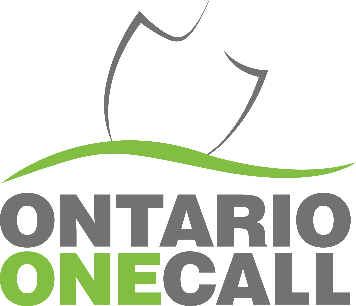 Checklist
The following utility owners have been notified of your proposed excavation site:
UGOE01 – PROMARK FOR UNION GAS
H3BOE01 – PROMARK FOR HYDRO ONE
H3BOE01 – PROMARK FOR HYDRO ONE
BAOE01 – PROMARK FOR BELL ALIANT
COGE01 – C – NHC FOR COGECO CABLE
LXA01 – C – COUNTY OF LENNOX AND ADDINGTON 


These members have been removed due to the relocate:Note: -C = Cleared, -S = Supressed, -L = Lookup center cleared, 
-A = Alternate Locate, -R = Existing locate valid - maintain marks
17
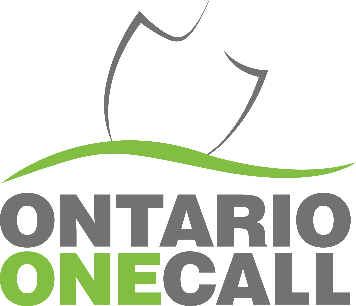 Who is missing?
Federal Infrastructure
Provincial Infrastructure
First Nations Infrastructure
Private Infrastructure
18
[Speaker Notes: First three gaps are closing slowly.
Most injuries occur by contact with private infrastructure – specifically buried electrical lines from a house to a garage/barn/outbuilding or lighting in a commercial parking lot.  Speak with the property owner and have them locate this infrastructure for you.  You may also wish to investigate getting a private locator.]
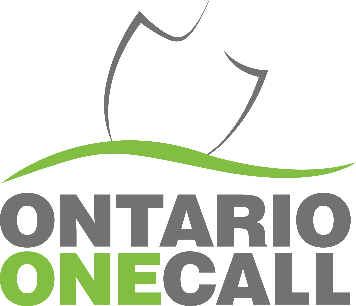 Sewer
Communications
Hydro
Water
Gas
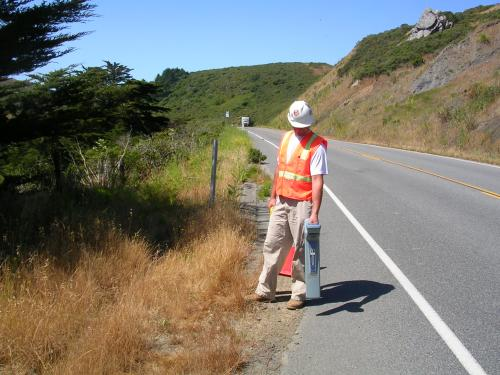 The Locate
19
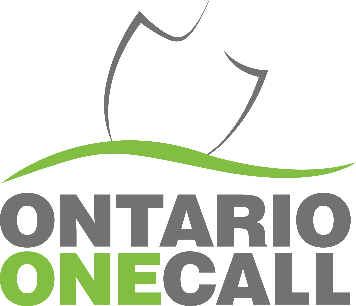 Decision Time
Notified utilities are required to make a reasonable attempt at a response within 
5 business days.

That response must be
Provide a locate
Provide a clearance
Renegotiate a new deadline to provide 1 or 2
20
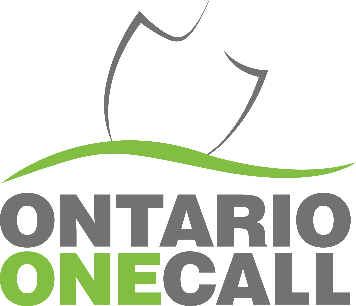 Clearance
Means: This utility is not worried about your activity.

Requirements around “Clearance”
Must return paperwork
Paperwork must contain
The word “Clear”
The date of the clearance
Any conditions on that clearance
21
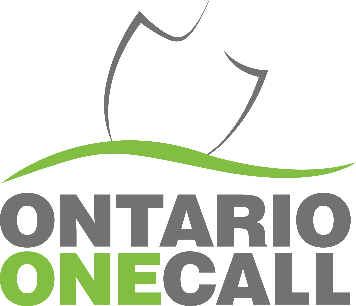 Locate
Means: This utility is worried about your activity.

Requirements around “Locate”
Must place some kind of marking on the ground
Must return paperwork
Paperwork must contain
A map of what was located
The date of the locate
Any instructions on how to dig safely around the located utility
22
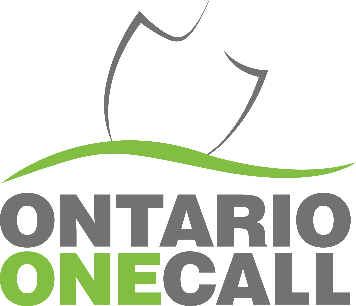 Problems?
Start by contacting the utility or locator

If they do not give you the response you need, contact Ontario One Call’s compliance division to have your situation escalated.

compliance@on1call.com
1-800-400-2255
23
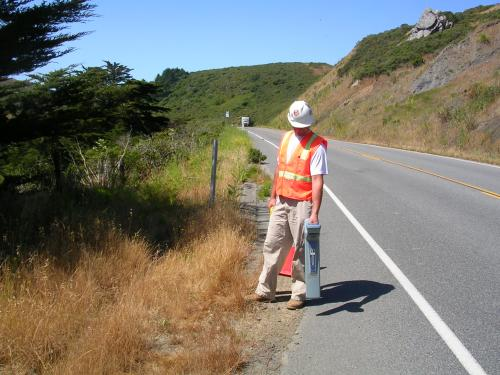 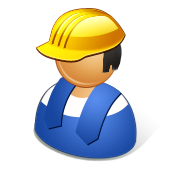 RECEIVE and REVIEW
24
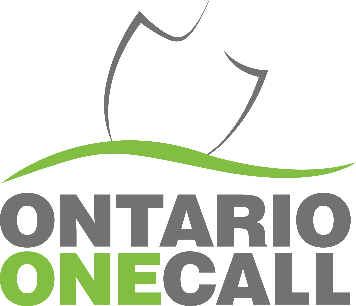 Special Instruction
Some locates contain a notice to the excavator to contact the utility for more information
Be sure to review thoroughly
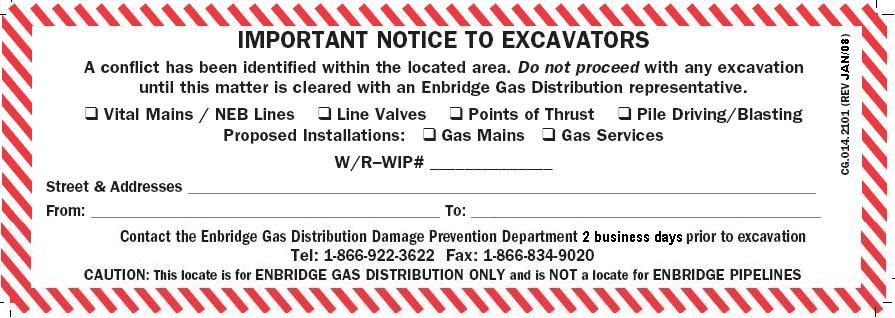 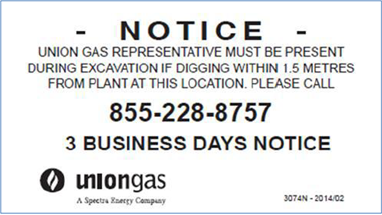 25
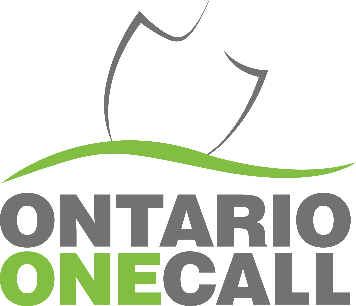 Review the sketch
Is your planned area within the area indicated in the locate request?

Do you understand the information in the locate?
26
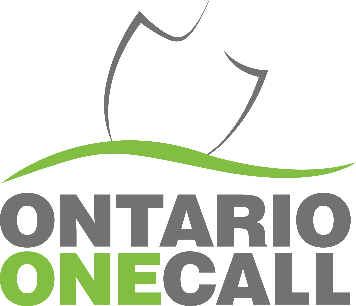 Match Paint to Paper
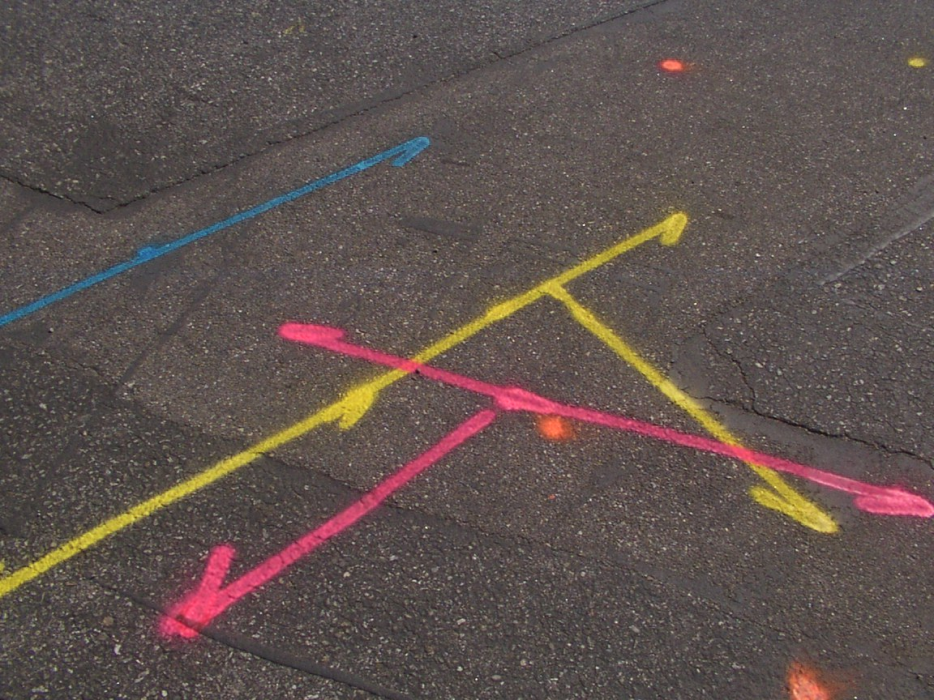 27
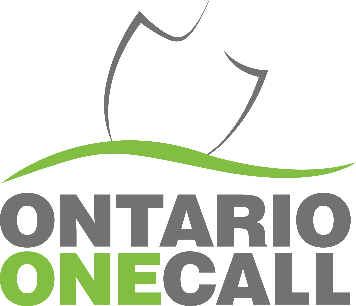 Problems?
Start by contacting the utility or locator.

If they do not give you the response you need, contact Ontario One Call’s compliance division to have your issue escalated

compliance@on1call.com
1-800-400-2255
28
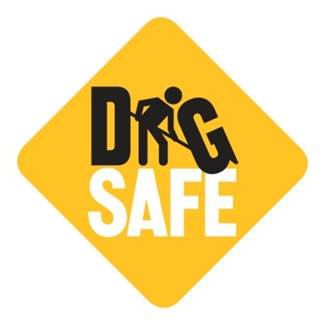 Dig Safely
29
[Speaker Notes: You should be armed with everything you need to dig safely!

Remember, if you dig and hit something, call 911 or the utility.]
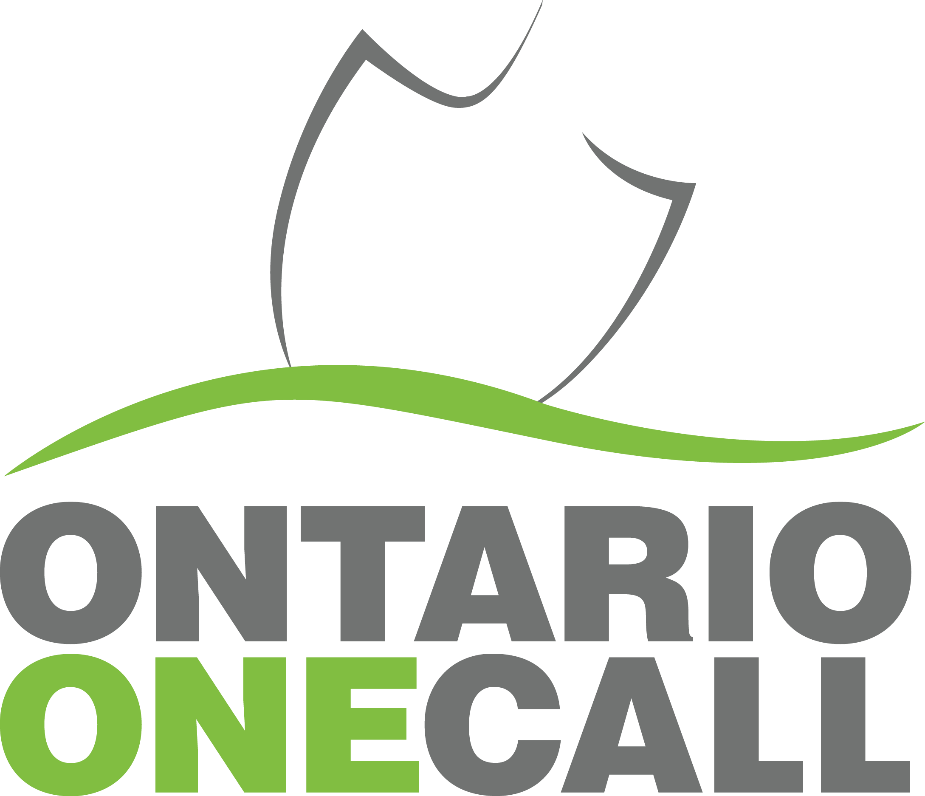 Thank you
30